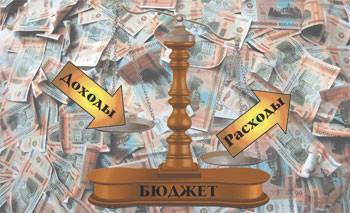 БЮДЖЕТ ДЛЯ ГРАЖДАН
К проекту решения «Об исполнении бюджета муниципального образования Фоминское
за 2020 год»
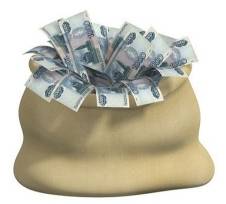 Уважаемые жители муниципального образования Фоминское!
Администрация муниципального образования Фоминское представляет вашему вниманию Отчет об исполнении бюджета муниципального образования Фоминское за 2020 год в рамках проекта «Бюджет для граждан». 
	 Надеемся, что представление бюджета и бюджетного процесса в понятной для жителей  форме повысит уровень общественного участия граждан в бюджетном процессе муниципального образования Фоминское. 







 

С уважением,  Глава муниципального образования Фоминское 
 М.Т.Яценко
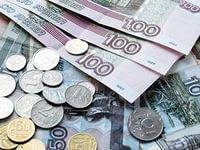 Основные показатели
Бюджет муниципального образования Фоминское на 2020 год и плановый период 2021-2022 г. г. утвержден решением Совета народных депутатов муниципального образования Фоминское от 13.12.2019 г. № 49 (последняя редакция от 29.12.2020 № 38) по доходам на 2020 год в сумме 16 756,388 тыс. рублей, по расходам на 2020 год  в сумме   16 634,576 тыс. рублей, профицит  бюджета на 2020 год составляет  в сумме 121,812  тыс. рублей. 
     По состоянию на 01 января  2021 года план по доходам исполнен в сумме  16 771,172 тыс. руб., что составляет 100 % от планового показателя; исполнение по расходам – 16 618,359 тыс. руб., что составляет 100 % от годовых назначений.
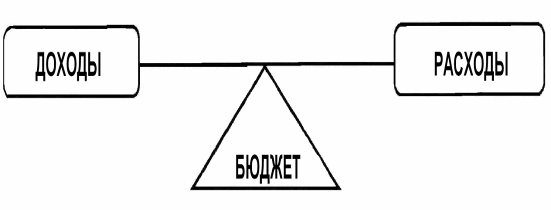 Налоговые доходы
Налоговые доходы бюджета муниципального образования Фоминское составляют   15,77%   от общих доходов и состоят из следующих поступлений:
налог на доходы физических лиц
Единый сельскохозяйственный налог
штрафы, санкции, возмещение ущерба
налоги на имущество (налог на имущество физических лиц, земельный налог)
Государственная пошлина
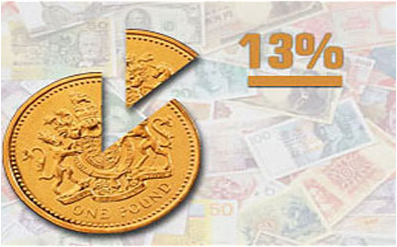 Поступление налоговых доходов
Распределение налоговых доходов
Неналоговые доходы
Неналоговые доходы бюджета муниципального образования Фоминское состоят из следующих поступлений:
штрафы, санкции, возмещение ущерба
прочие неналоговые доходы
доходы от использования муниципального имущества и земли
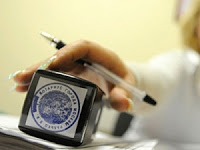 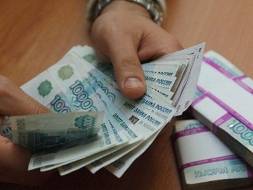 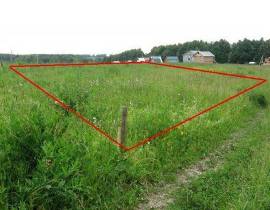 Поступление неналоговых доходов
Динамика исполнения доходной части бюджета муниципального образования Фоминское за 2019-2020 г.г.
Безвозмездные поступления
Доходы бюджета муниципального образования Фоминское от безвозмездных поступлений состоят из следующих поступлений:
дотации на выравнивание бюджетной обеспеченности
субвенций на выполнение  передаваемых полномочий (на осуществление первичного воинского учета)
субсидии бюджета сельских поселений (межбюджетные субсидии)
иные межбюджетные трансферты
прочие безвозмездные поступления в бюджеты поселения
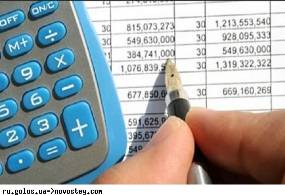 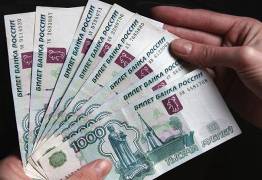 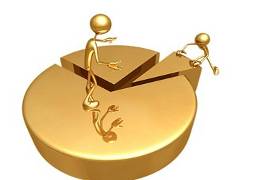 Доходы от безвозмездных  поступлений
Распределение безвозмездных поступлений
Расходы
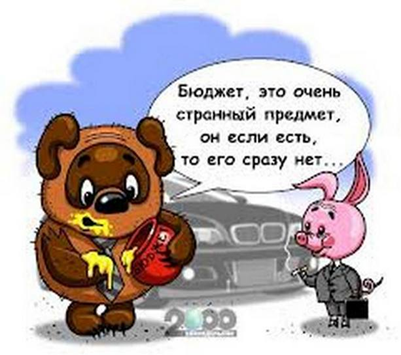 Осуществление расходов по разделам и подразделам
Осуществление расходов по разделам и подразделам(продолжение)
Распределение расходов по разделам и подразделам за 2020 год
Исполнение программной части бюджета поселенияза 2020 год
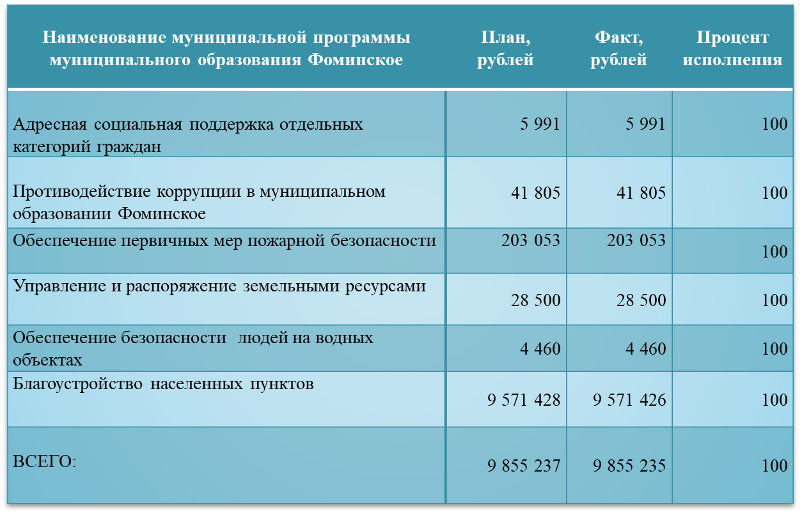 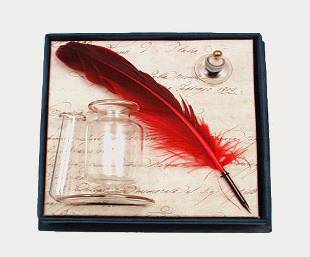 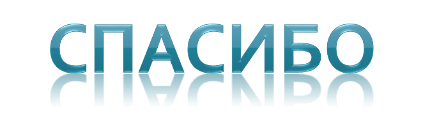 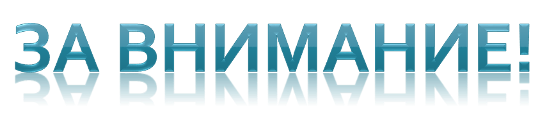 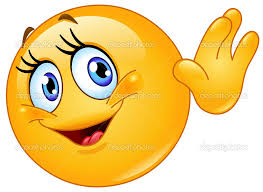